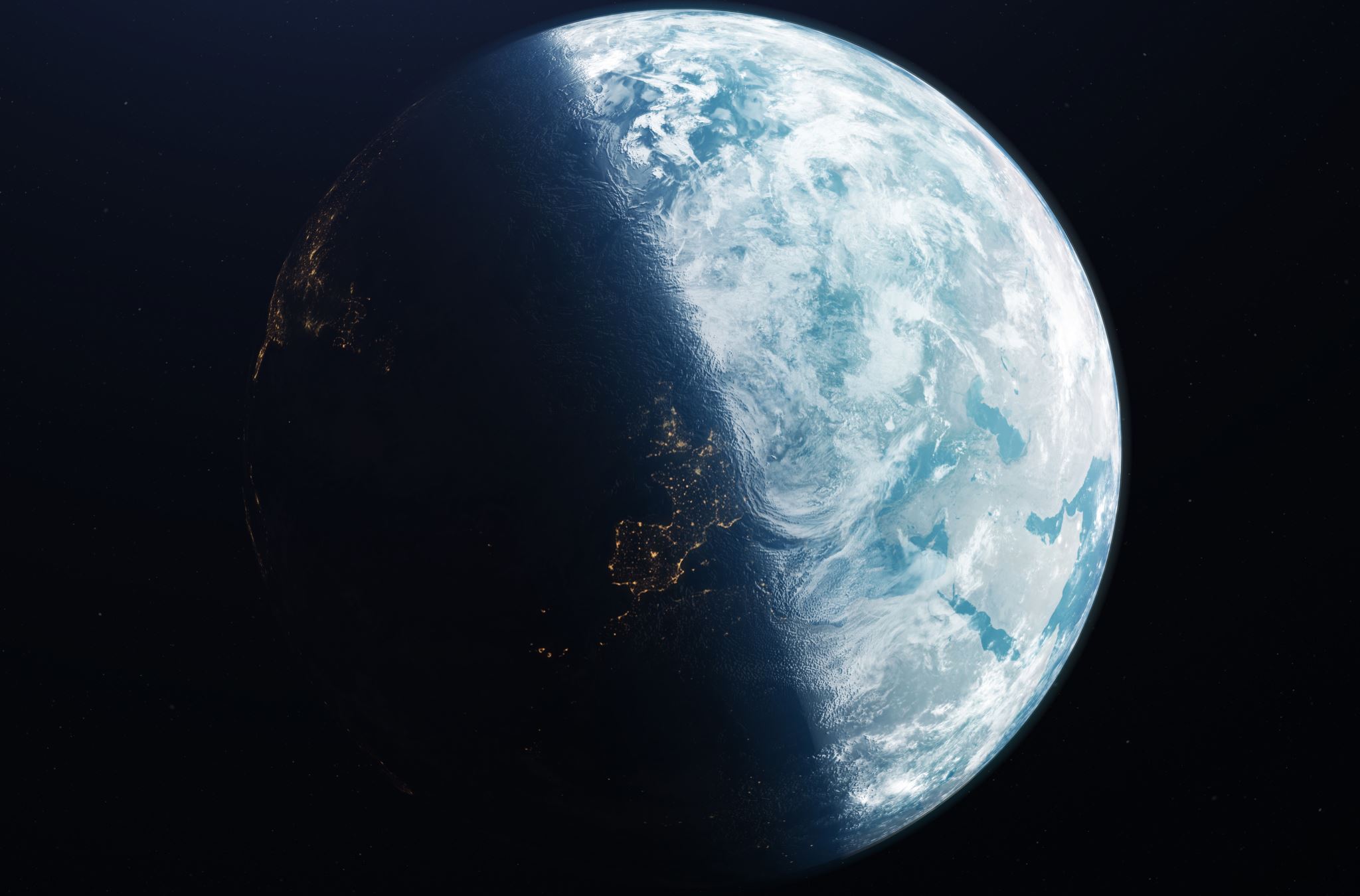 (Bedrijfs)economie
Bedrijfseconomie
Ondernemerschap
financiële zelfredzaamheid
Algemene economie
Voorlichting (B)ECO
Voorlichting beco + eco
Wat is bedrijfseconomie?
(Bedrijfs)economie in de derde klas
Inhoud examenprogramma’s
Overzicht van de lesstof
Lessen en toetsen
Is (bedrijfs)economie iets voor jou?
Aansluiting op vervolgopleidingen
Wat is bedrijfseconomie?
Bij BECO kijken we o.a. naar:
Ondernemingen die producten/diensten leveren
Hoe functioneren ondernemingen?Denk aan: rechtsvormen, financiële zaken (o.a. balans, winst/verliesrekeningen), aandelen
OndernemerschapDenk aan: opstarten eigen onderneming, marketing, ZZP versus in loondienst
Het individu
Je rechten en plichten als individu in een organisatieDenk aan: solliciteren (werkgever versus werknemer), HR-management
Allerlei zaken omtrent financiële zelfredzaamheidDenk aan: lenen, huren, kopen, samenlevingsvormen, erven, schenken, scheiden
Bedrijfseconomie in de derde kas
Je hebt kennisgemaakt met:
 Starten eigen onderneming (Day For Change project)
 Balans en resultatenrekeningen (winst en verlies)
 Marketing

Verschil beco en economie
 Economie kijkt naar samenhang tussen groepen, zoals consumenten, bedrijfsleven, banken, overheid en buitenland
 Beco bekijkt het individu in relatie tot de genoemde groepen
Inhoud examenprogramma eco
Economie
Vaardigheden
Markt				(o.a. vraag & aanbod, marktvormen, overheidsingrijpen) 
Ruilen over de tijd		(o.a. sparen, lenen, pensioenen)
Samenwerken en Onderhandelen	(o.a. speltheorie)
Risico en Informatie		(o.a. verzekeren, beleggen)
Welvaart en Groei		(o.a. BBP, economische kringloop, inkomensverdeling)
Goede tijden, slechte tijden	(o.a. conjunctuurcyclus, beleid overheid en centrale bank)
Inhoud examenprogramma beco
Bedrijfseconomie
Vaardigheden 				
Van persoon naar onderneming 		
Interne Organisatie en Personeelsbeleid 	
Investeren en financieren 		
Marketing 				
Financieel beleid			
Verslaggeving
Vaardigheden
Hoe ga je om met informatie en bronnen?
 Hoe communiceer je (in groepsverband)?
 Hoe doe je goed onderzoek?
 Hoe maak je goede verslagen?
 Wie ben ik?  jezelf (leren) kennen
 Wat wil ik?  nadenken over de toekomst (studie/beroep)
Van persoon naar onderneming
Hoe richt je een onderneming op?			
 Hoe ga je met geld om (als individu en als organisatie)?
 Hoe kun je groeien als onderneming?
 Hoe kijk je naar de plek waar je werkt of studeert?
Interne organisatie en personeelsbeleid
Hoe werkt een organisatie?
 Op welke manier wordt er leiding gegeven?
 Wat zijn je rechten en plichten als werknemer en werkgever?
 Hoe werkt solliciteren?
Investeren en financieren
Wat zijn de toekomstplannen van een organisatie?
 Hoe komt een organisatie aan vermogen?   Denk aan: aandelen en geld lenen
Marketing
Wat is het doel van de onderneming?
 Hoe ga je het doel bereiken?
 Hoe ga je de afnemers bereiken?
 Hoe breng je het product naar je afnemers?

Strategische (marketing) plannen om je doel te bereiken!
Financieel beleid
Wat zijn de kosten en opbrengsten van een onderneming?
 Wat zijn de ontvangen en uitgaven van een onderneming?
 Hoe bepaal je of het goed gaat met een onderneming?
Verslaggeving
Hoe sta je er als onderneming financieel voor? 
 Hoe maak je de buitenwereld bekend hoe het gaat met je onderneming?
 Wat is je verhouding tussen eigen en geleend geld en wat zegt dit over jouw onderneming?
Overzicht van de lesstof (voorbeeld beco)
H4/A4		Onderwerp					Praktische opdracht
PERIODE 1:	Personeel en organisatie. 				A4: Sollicitatiegesprek 
								H4: Wie ben ik?
PERIODE 2:	Financiële zelfredzaamheid					Sparen, Lenen, huren/kopen, samenlevingsvormen
PERIODE 3:	Financiële zelfredzaamheid en eigen onderneming
		schenken/erven, ondernemingsvormen
PERIODE 4:	Bedrijfseconomie	Investeren en financieren						Aandacht voor ondernemingen met aandelen.
Overzicht van de lesstof
In havo 5 een becodag. Een praktische opdracht samen met economie over financiële zelfredzaamheid
 De onderwerpen zijn lastiger en worden meer in casusvorm aangeboden.
Lessen en toetsen
In de les:
 Uitleg
 Veel zelfstandig werken uit de boeken
Lessen en toetsen
Toetsen
 Iedere toetsweek een toets (geen tussentoetsen)
 H4/H5: Cijfers tellen mee voor SE en ED
A4: Cijfers tellen alleen mee voor rapport
A5/A6: Cijfers tellen mee voor SE en ED
Is eco iets voor jou?
Je bent nieuwsgiering naar economische gevolgen van beslissingen door de overheid
 Je wil graag begrijpen wat er op het nieuws komt over economie
 Je hebt belangstelling voor je omgeving, de maatschappij en welvaart
 Je wil meer kennis opdoen over economische verbanden
 Je wil meer weten over financiële zelfredzaamheid
Je bent niet bang voor je rekenmachine en beschikt over algemene kennis
Is beco iets voor jou?
Je bent nieuwsgiering naar financiële gevolgen van persoonlijke beslissingen
 Je wil graag weten hoe organisaties werken
 Je hebt belangstelling voor financiële aspecten binnen een bedrijf
 Je wil meer kennis opdoen over ondernemerschap
 Je wil meer weten over financiële zelfredzaamheid
Je bent niet bang voor je rekenmachine en bent analytisch
Vervolgopleidingen
Denk aan:
Economie/bedrijfseconomie/bedrijfskunde
International Business
Business Analytics
Fiscaal recht
Hoger Hotelschool 
Diverse management opleidingen
Vragen?
Vragen kunnen ook altijd gemaild worden naar: 
i.schuuring@niftarlake.nl (bedrijfseconomie) 
j.heuvelmans@niftarlake.nl (economie)